День осенних и летних именинников
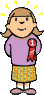 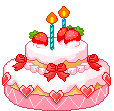 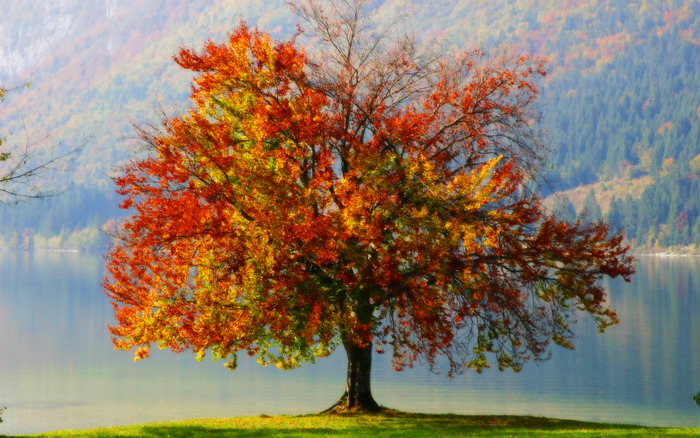 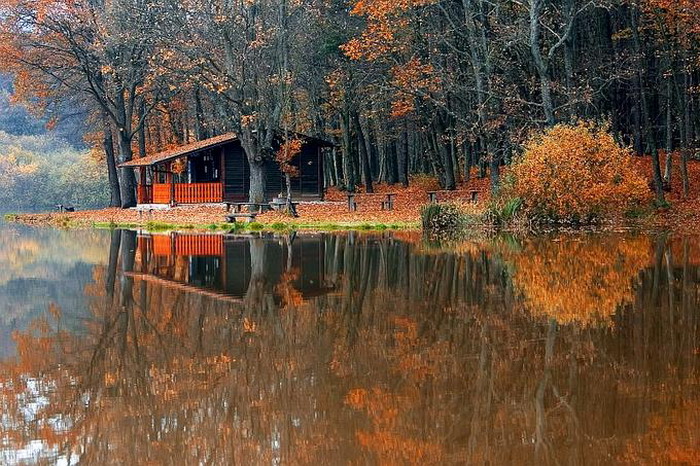 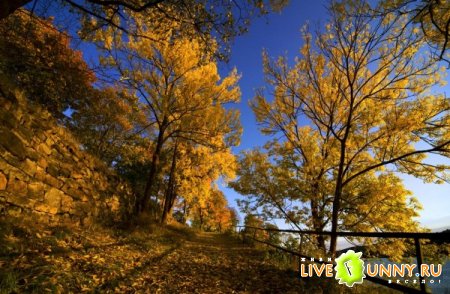 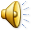 Игра поздравлялки и желалки
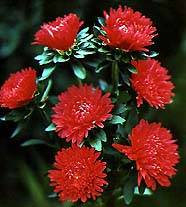 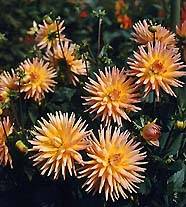 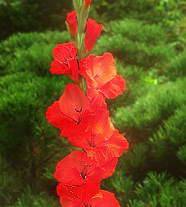 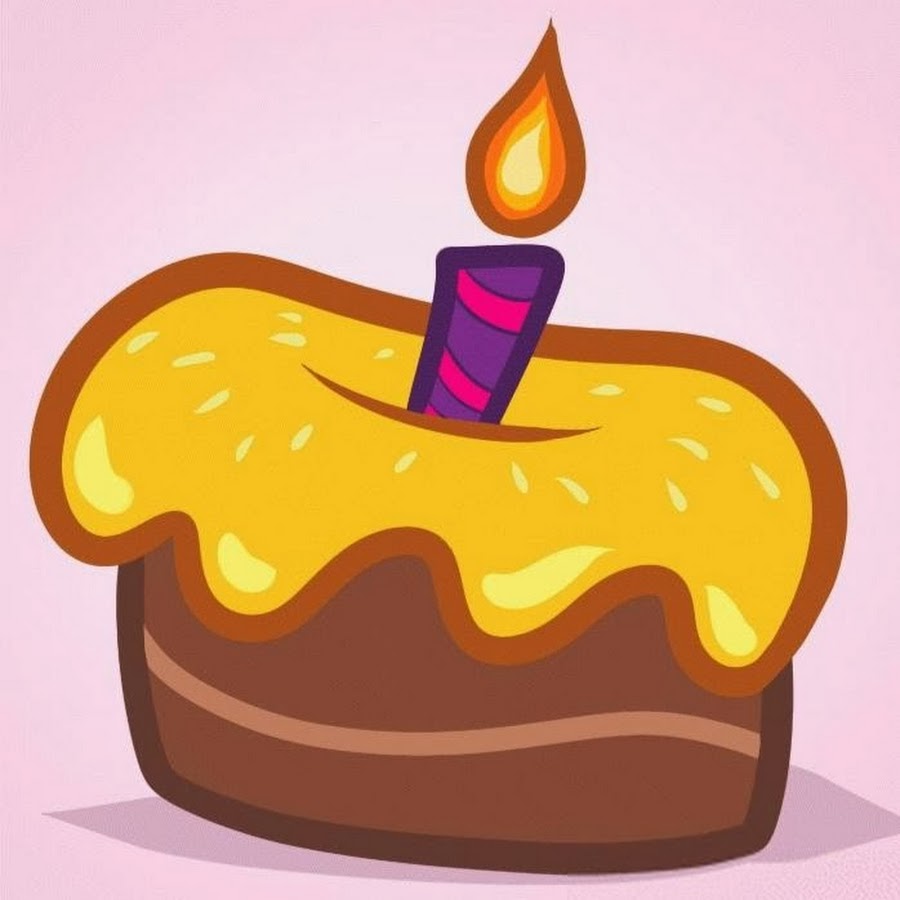 Игра ТОРТ
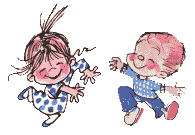 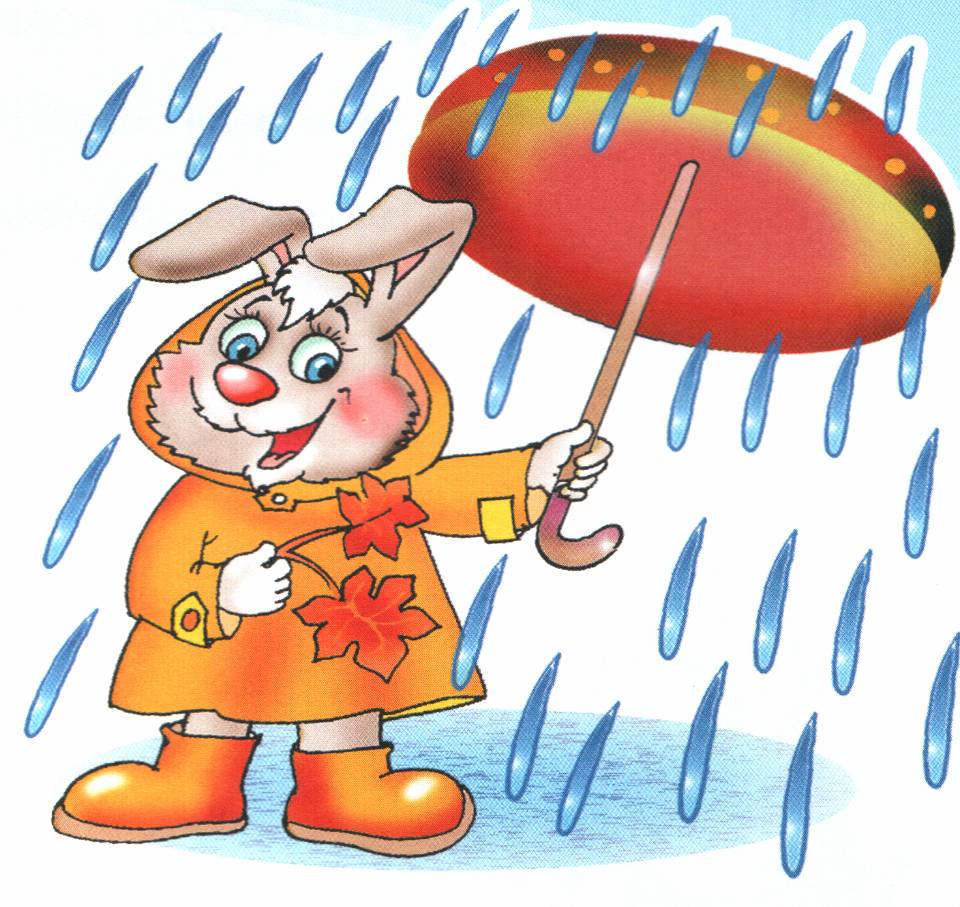 Игра «Кто быстрее съест банан»
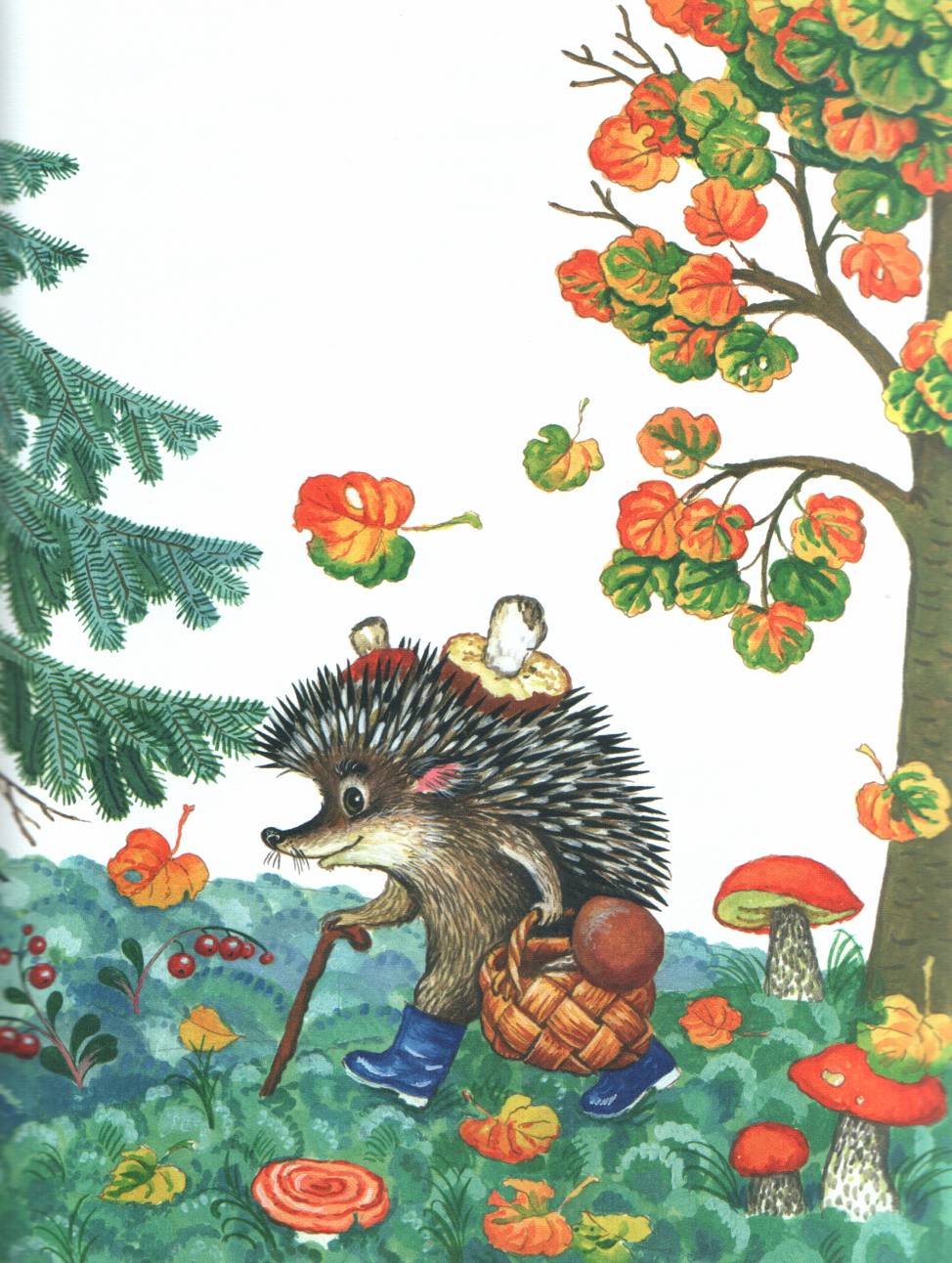 Игра «Узнавалки»
Игра «Запеленай младенца»
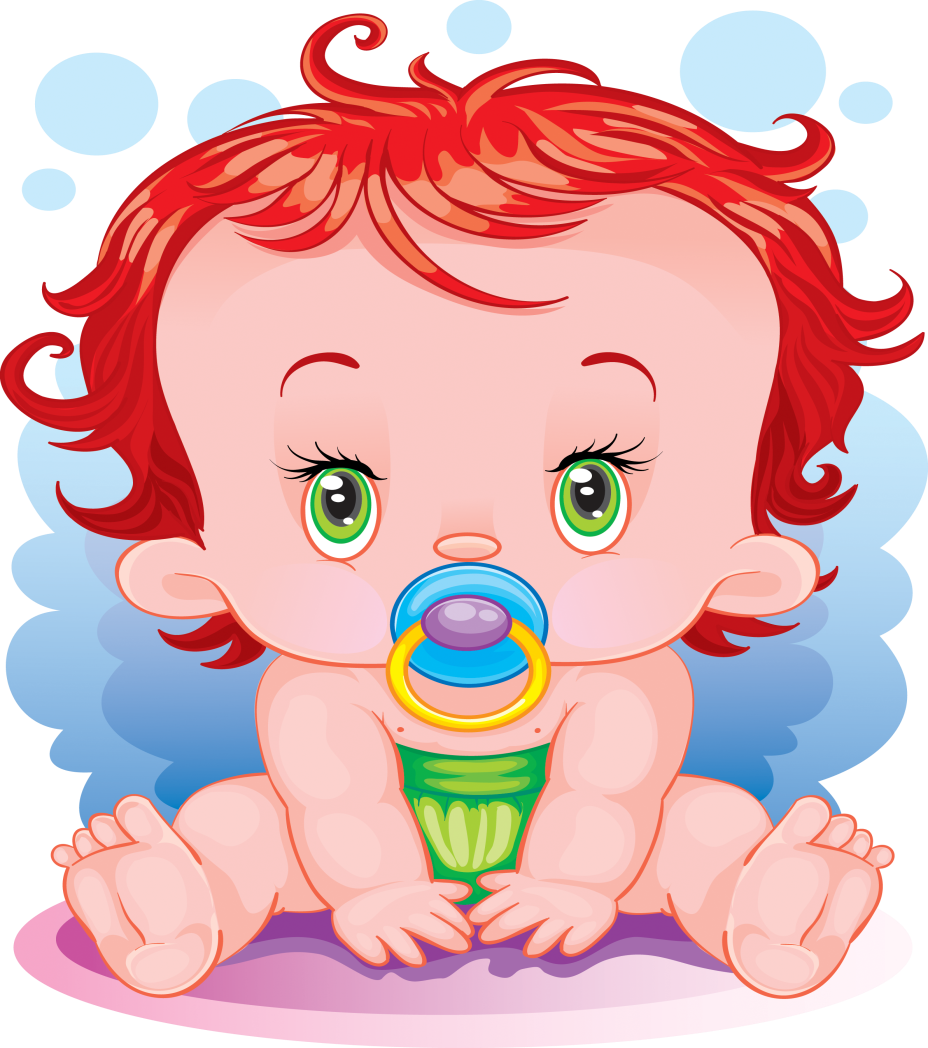 Танец с воздушными шарами
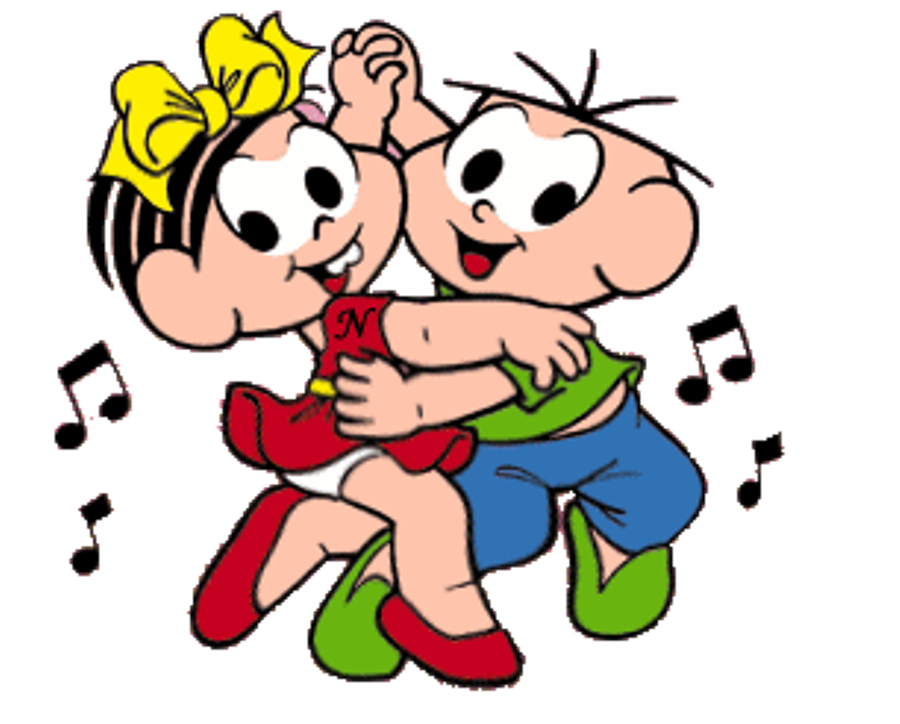 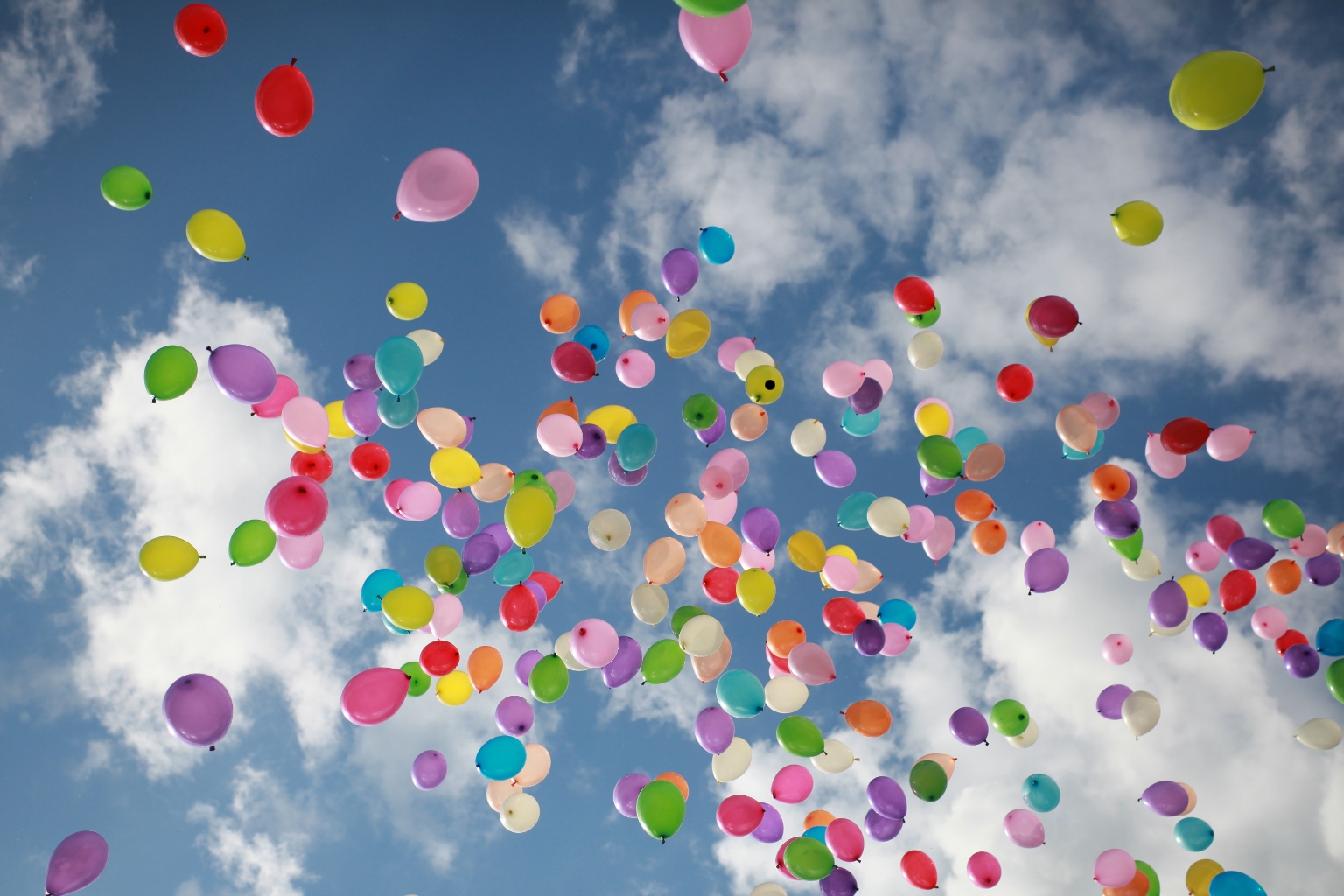 Счастливых каникул!
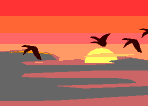